Sección 10 (Capítulos 42 y 43)
“El descuido de la obra de disciplinar y educar
hasta que un carácter perverso se ha fortalecido, está provocando en los niños un mal gravísimo, pues crecen egoístas, exigentes y antipáticos. . . . La obra de la madre debe comenzar en una edad muy precoz, sin dar a Satanás la oportunidad de
dominar la mente y el carácter de sus pequeños.” 

Conducción del niño, 214:2 / 215:4
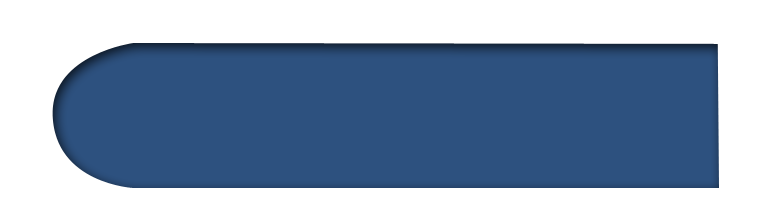 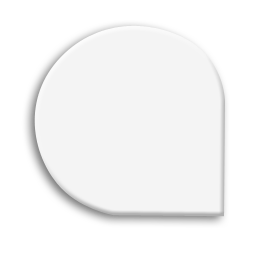 ¿Qué ocurre cuando la voluntad de un bebé no está sujeta a la voluntad de los padres? Conducción del niño, 214:2 / 215:3
1
“[…] Si esa voluntad no es dominada por una autoridad más sabia que los deseos indóciles del niño, _____________ se posesiona de la mente y dispone el carácter en armonía con su voluntad”.
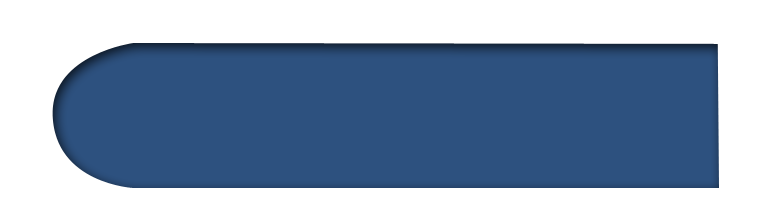 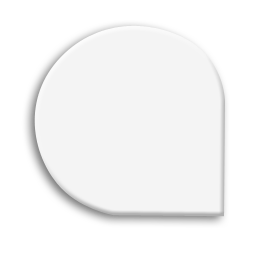 ¿Qué ocurre cuando la voluntad de un bebé no está sujeta a la voluntad de los padres? Conducción del niño, 214:2 / 215:3
1
“[…] Si esa voluntad no es dominada por una autoridad más sabia que los deseos indóciles del niño, _____________ se posesiona de la mente y dispone el carácter en armonía con su voluntad”.
Satanás
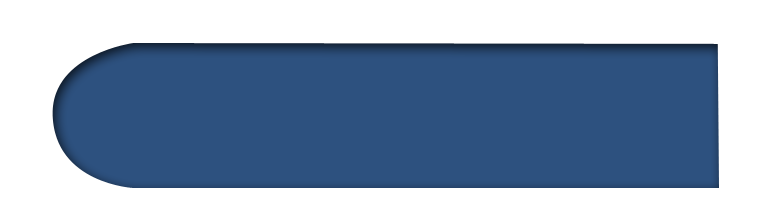 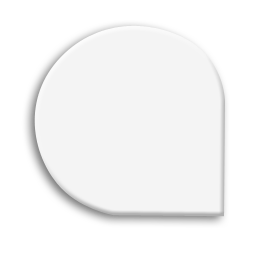 ¿Cuándo los hijos pierden todo el respeto por sus padres?
Conducción del niño, 215:3 / 216:4
2
“[…] Cuando los padres acceden a todos los deseos de sus hijos y les ______________ participar en cosas que reconocen perjudiciales, los hijos pierden pronto todo respeto por sus padres, toda consideración por la autoridad de Dios o del hombre, y son llevados cautivos de la voluntad de Satanás”.
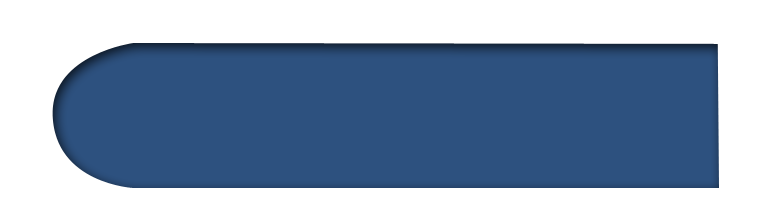 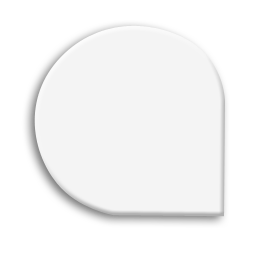 ¿Cuándo los hijos pierden todo el respeto por sus padres?
Conducción del niño, 215:3 / 216:4
2
“[…] Cuando los padres acceden a todos los deseos de sus hijos y les _________ participar en cosas que reconocen perjudiciales, los hijos pierden pronto todo respeto por sus padres, toda consideración por la autoridad de Dios o del hombre, y son llevados cautivos de la voluntad de Satanás”.
permiten
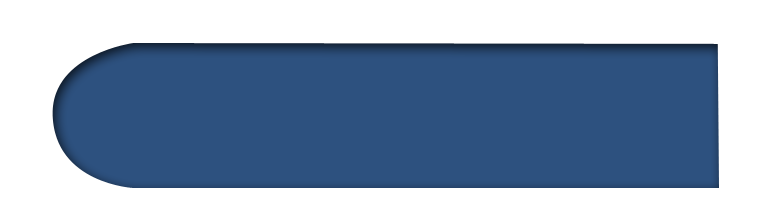 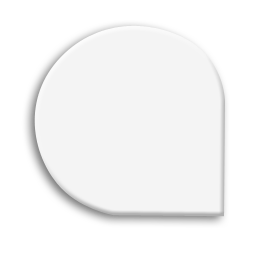 ¿Trabajar mucho para Dios o para otra noble actividad, justifica
estar poco con los hijos?
Conducción del niño, 216:1 – 217:1
3
“[…] _____ podemos creer que hombre alguno, no importa cuán grande sea su habilidad y utilidad, sirva mejor a Dios o al mundo mientras dedique su tiempo a otros propósitos descuidando a sus propios hijos”.
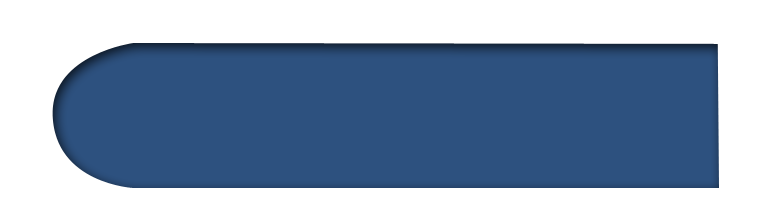 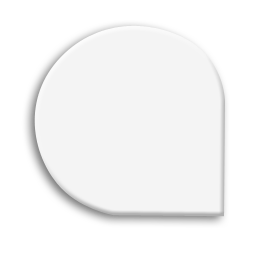 ¿Trabajar mucho para Dios o para otra noble actividad, justifica
estar poco con los hijos?
Conducción del niño, 216:1 – 217:1
3
No
“[…] ____ podemos creer que hombre alguno, no importa cuán grande sea su habilidad y utilidad, sirva mejor a Dios o al mundo mientras dedique su tiempo a otros propósitos descuidando a sus propios hijos”.
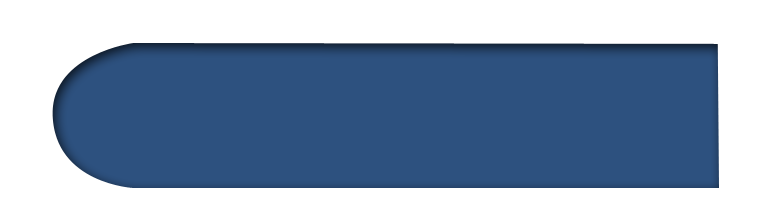 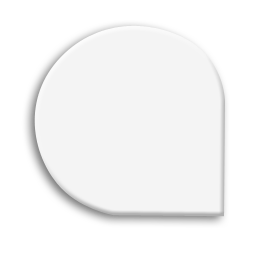 ¿Qué deben hacer los padres en vez de decirle al hijo: “No te tolero”?
Conducción del niño, 222:1 / 223:2
4
“Nunca digáis a vuestros hijos: “No puedo tolerarte”. Mientras tengamos acceso al trono de Dios, como padres debiéramos avergonzarnos de pronunciar tales palabras. __________ a Jesús y él os ayudará a conducir a vuestros pequeños a Dios”.
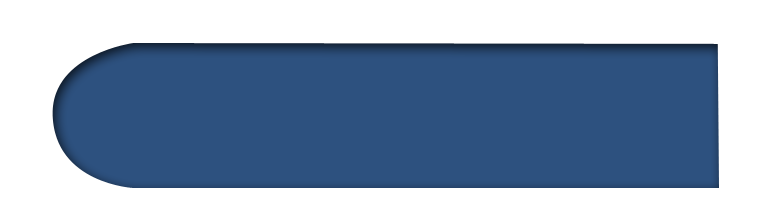 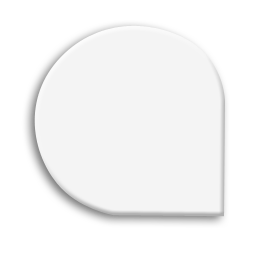 ¿Qué deben hacer los padres en vez de decirle al hijo: “No te tolero”?
Conducción del niño, 222:1 / 223:2
4
“Nunca digáis a vuestros hijos: “No puedo tolerarte”. Mientras tengamos acceso al trono de Dios, como padres debiéramos avergonzarnos de pronunciar tales palabras. __________ a Jesús y él os ayudará a conducir a vuestros pequeños a Dios”.
Clamad
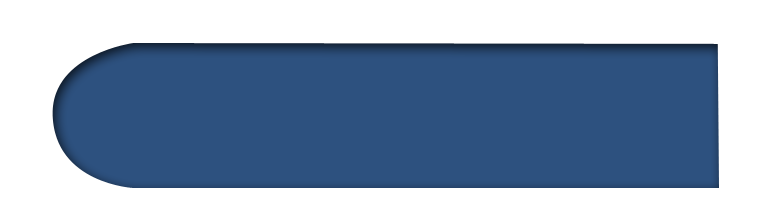 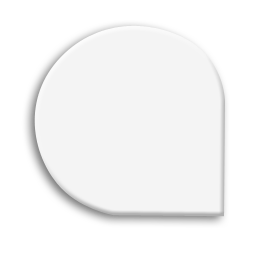 Qué ocurre cuando el padre demuestra creer que la disciplina de la madre es muy severa o viceversa?
Conducción del niño, 223:2 / 224:3
5
“[…] Pero si el padre, por palabra o apariencia, muestra que no aprueba la disciplina que da la madre, si cree que ella es demasiado estricta y piensa que él debe compensar la rigurosidad con mimos y condescendencias, se _______________ los hijos […] y los hijos pronto sabrán que pueden hacer lo que les plazca. Los padres que cometen este pecado contra sus hijos son responsables por la pérdida de sus almas”.
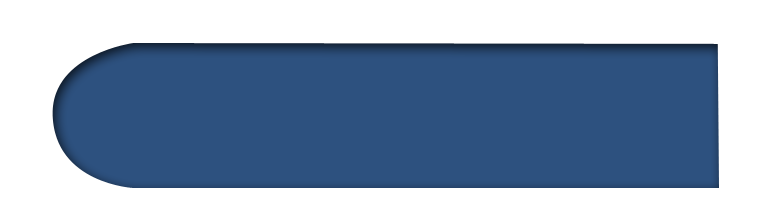 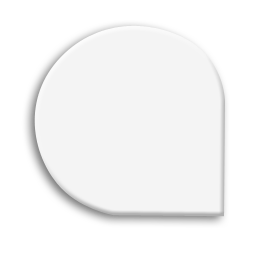 Qué ocurre cuando el padre demuestra creer que la disciplina de la madre es muy severa o viceversa?
Conducción del niño, 223:2 / 224:3
5
“[…] Pero si el padre, por palabra o apariencia, muestra que no aprueba la disciplina que da la madre, si cree que ella es demasiado estricta y piensa que él debe compensar la rigurosidad con mimos y condescendencias, se _______________ los hijos […] y los hijos pronto sabrán que pueden hacer lo que les plazca. Los padres que cometen este pecado contra sus hijos son responsables por la pérdida de sus almas”.
arruinarán
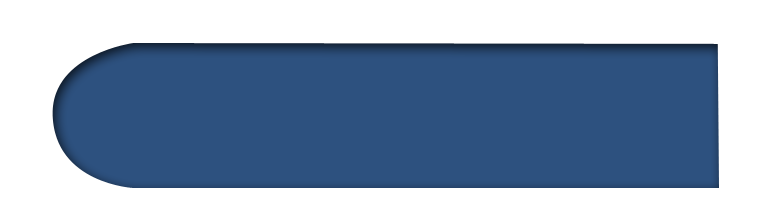 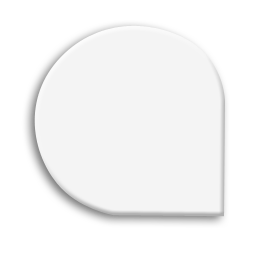 ¿Hasta qué momento Dios espera que los hijos estén sujetos
a la voluntad de sus padres?
Conducción del niño, 224:2 / 225:2
6
“[…]Pero mientras que los hijos están bajo el techo de sus padres, y _____________ de ellos, deben estar sujetos a su voluntad. Los padres deben obrar con decisión, requiriendo que se acate lo que ellos consideran correcto”.
dependen
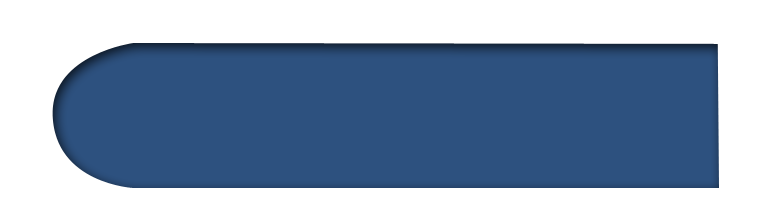 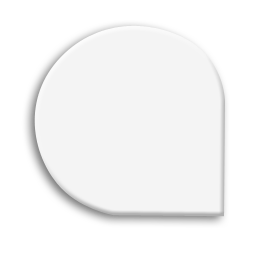 Si un hijo amenaza huir de la casa por
no querer obedecer, ¿cuál podría ser el beneficio? Conducción del niño, 225:1 / 226:0
7
“[…] Sería mejor que algunos hicieran eso antes que permanecer en el hogar viviendo a expensas de la generosidad de sus padres y al mismo tiempo hollando toda autoridad tanto humana como divina. Sería muy provechoso que tales hijos tuvieran la plena independencia que se imaginan que es tan deseable, que
aprendieran que se ____________ esforzarse para vivir”.
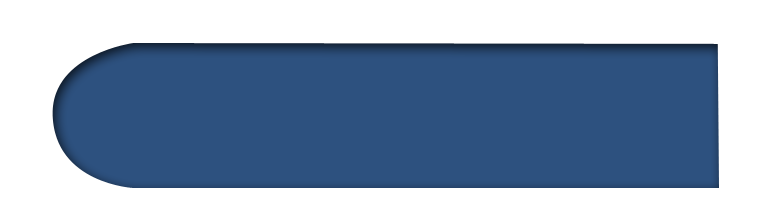 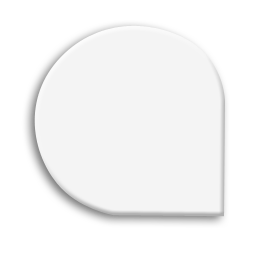 Si un hijo amenaza huir de la casa por
no querer obedecer, ¿cuál podría ser el beneficio? Conducción del niño, 225:1 / 226:0
7
“[…] Sería mejor que algunos hicieran eso antes que permanecer en el hogar viviendo a expensas de la generosidad de sus padres y al mismo tiempo hollando toda autoridad tanto humana como divina. Sería muy provechoso que tales hijos tuvieran la plena independencia que se imaginan que es tan deseable, que
aprendieran que se ____________ esforzarse para vivir”.
necesita
Conclusión:
“El ciego afecto paternal es el mayor obstáculo
en el sendero de la debida educación de los hijos. Impide la disciplina y la educación que requiere el Señor. Debido a ese afecto, a veces los padres parecen estar desprovistos de razón. Es como las tiernas misericordias de los impíos, cruelmente
disfrazadas con el atavío de un falso amor. Esta peligrosa contracorriente es la que lleva a los
hijos a la ruina.”

Conducción del niño, 218:4 / 220:1
En esta semana, elija demostrarles a sus hijos o a otras personas, de alguna manera práctica, que son importantes
para usted.